Property Tax Burden Report
Eric Willette
Minnesota Department of Revenue
March 3, 2010
1
Measuring Property Taxes
Net tax amount – the amount of property taxes paid net of any property tax refunds (PTR).
Effective tax rate – the percentage of the homestead’s market value paid in property taxes in one year (net tax after PTR divided by base parcel estimated market value).
Tax burden – the percentage of homesteaders’ income paid in property taxes in one year (net tax after PTR divided by the income of all homesteaders).
2
About the data
2007 property taxes, values, and refunds
Base parcel only
2006 income of homesteaders 
taxable and nontaxable income
Four counties failed to report
Agricultural homesteads, relative homesteads and mobile homes excluded
97 % of remaining records had income match
1.3 million homesteads with income
3
Determinants of Property Taxes
Parcel share of tax base and total local levies
These are affected by:
Level of public services
Intergovernmental aid and other non-property tax resources
Tax base composition and property tax classification system
Property tax refunds, credits, exclusions
4
Findings
Market Values
Net Tax
Effective Tax Rates (Tax / Value)
Income
Value / Income ratio (consumption)
Tax Burden (Tax / Income)
Tenure
Senior homesteads
PTR participation
5
1. Homestead Market Values
6
2. Net Tax
7
Property Tax Refunds and Net Tax
8
3. Effective Tax Rate(Tax / Value)
10
Effective Tax Rate(Tax / Value)
11
4. Homesteader Income
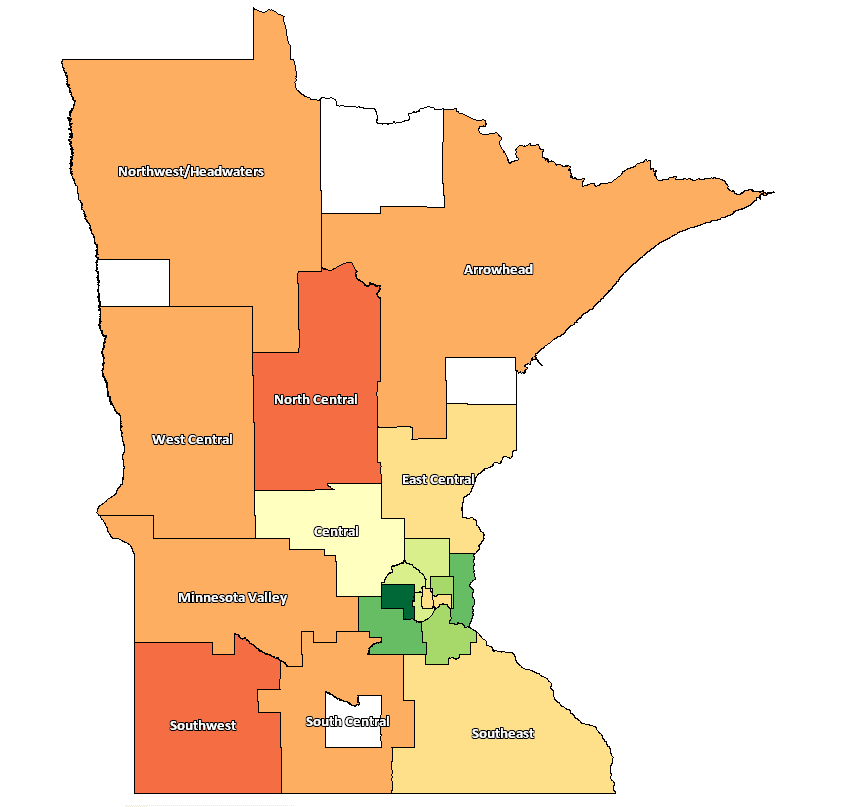 12
5. Value / Income ratio
13
6. Tax Burden (Tax/Income)
14
Burden Greater than 5% of IncomeHomesteads with income over $10k
15
Tax Burden by Income
*Homesteads with Income under $10,000 not shown due to data issues
16
Average Credit and Refund by Income
17
Average Credit and Refund by Region
18
7. Tenure (not in report)
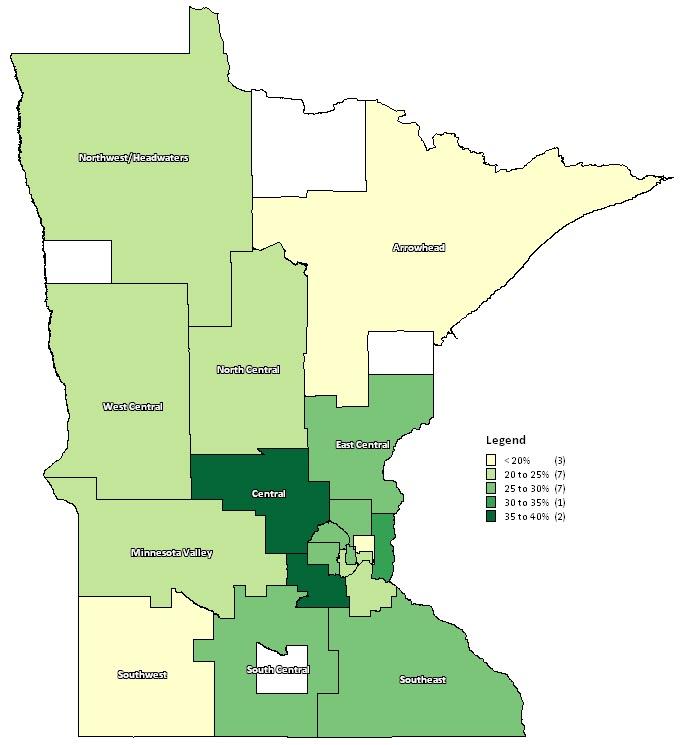 Percent of homesteads with tenure of less than five years
19
8. Senior status (not in report)
Senior homestead: at least one homesteader aged 65 or more
20
9. PTR participation (preliminary)
21
Questions?
Eric Willette
Director of Property Tax Research
Minnesota Revenue
651-556-6100
Eric.Willette@state.mn.us
22